RELATIONS AND FUNCTIONS
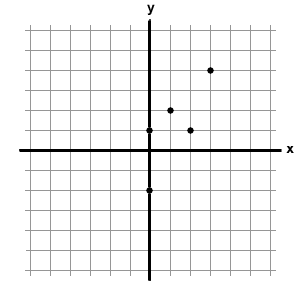 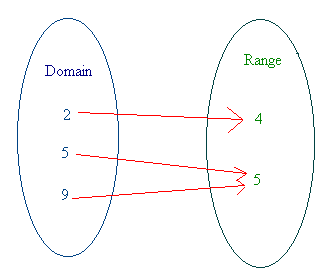 UNIT 3
RELATIONS AND FUNCTIONS
5.1 – Representing Relations
5.2 – Properties of Functions
5.3 – Interpreting and Sketching Graphs
5.4 – Graphing Data
5.5 – Graphs of Relations and Functions
5.6 – Properties of Linear Equations
5.7 – Interpreting Graphs of Linear Functions
Students are expected to:
Graph, with or without technology, a set of data, and determine the restrictions on the domain and range.
Explain why data points should or should not be connected on the graph for a situation.
Describe a possible situation for a given graph.
Sketch a possible graph for a given situation.
Determine, and express in a variety of ways, the domain and range of a graph, a set of ordered pairs, or a table of values.
5.1REPRESENTING  Relations
Key Terms
arrow diagram
relation
function
set
element
Introduction
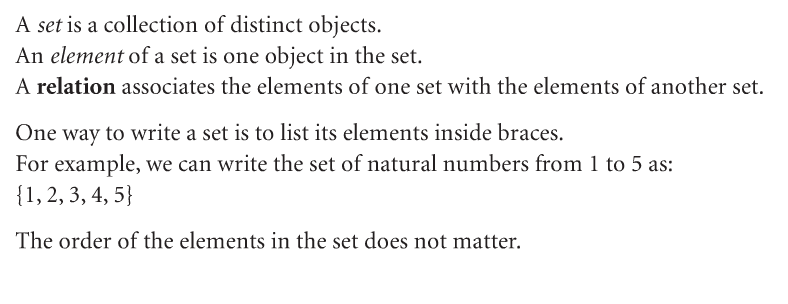 Example:
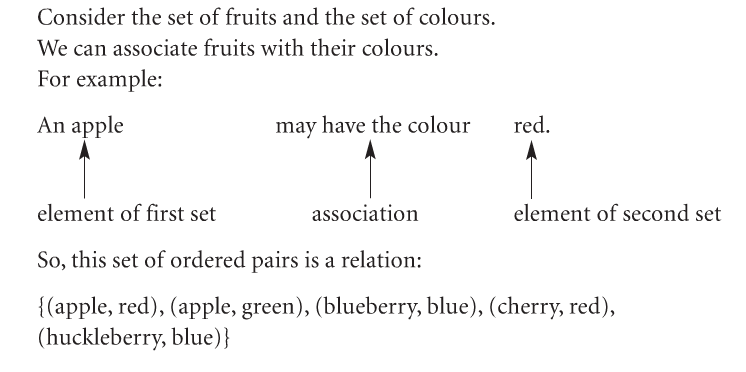 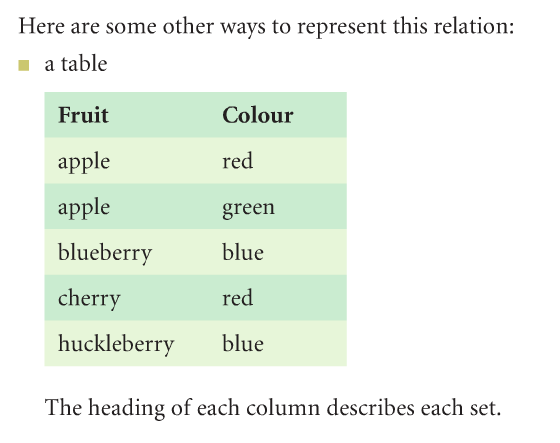 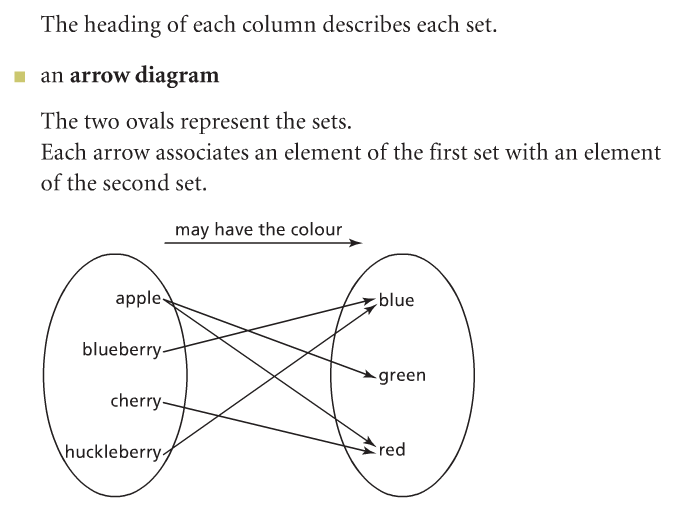 A Relation is a rule that produces one or more 
output numbers for every valid input number 
(x and y values may be repeated).

This represents only a relation
because the input value or 
x-value of 2 was used twice.
Therefore this relation is not a
Function.
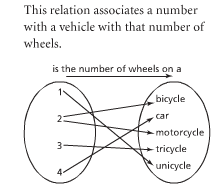 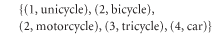 All functions are relations but not all relations are functions!
Function

X values are always located
    on the right and y values are 
         on the left.

They can be represented by
words, symbols or numbers.
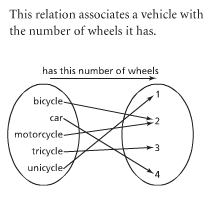 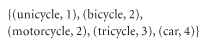 This represents a function as every input value (x) has only been used once.
Relations and functions can be shown many
 different ways.
Are these relations or functions?
Function 
& 
Relation
x
y
1

2

3

4
x   y
5
6
7
6
5

6

7
(1, 5), (2, 6), (3, 7), (4, 6)
Are these relations or functions?
Not a Function but a
Relation
x
y
x   y
5
6
1	7
1	6
1



2
5

6

7
Key Terms
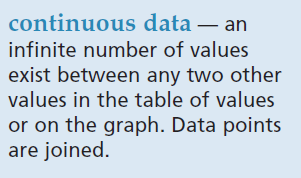 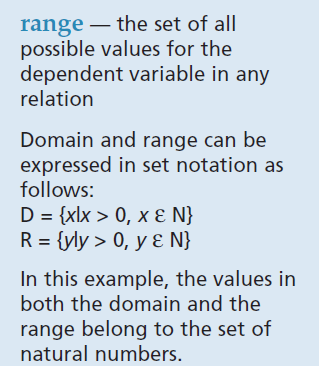 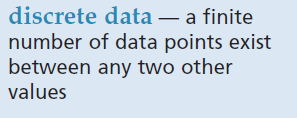 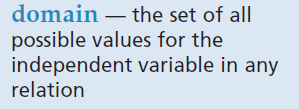 How about some more definitions? The domain is the
set of 1st coordinates of the ordered pairs.
The range is the 
set of 2nd coordinates of the ordered pairs.
A relation is a
set of ordered pairs.
Given the relation {(3,2), (1,6), (-2,0)}, find the domain and range.
Domain = {3, 1, -2}
Range = {2, 6, 0}
Answer Now
What is the domain of the relation{(2,1), (4,2), (3,3), (4,1)}
{2, 3, 4, 4}
{1, 2, 3, 1}
{2, 3, 4}
{1, 2, 3}
{1, 2, 3, 4}
Answer Now
What is the range of the relation{(2,1), (4,2), (3,3), (4,1)}
{2, 3, 4, 4}
{1, 2, 3, 1}
{2, 3, 4}
{1, 2, 3}
{1, 2, 3, 4}
The relation {(2,1), (-1,3), (0,4)} can be shown by
x
y
1) a table.

2) a mapping.

3) a graph.
2
-1
0
1
3
4
2
-1
0
1
3
4
Given the following table, show the relation, domain, range, and mapping.x	-1	0	4	7y	3	6	-1	3
Relation = {(-1,3), (0,6), (4,-1), (7,3)}
Domain = {-1, 0, 4, 7}
Range = {3, 6, -1, 3}
Mappingx	-1	0	4	7y	3	6	-1	3
-1
0
4
7
3
6
-1
You do not need to write 3 twice in the range!
Example 1- 3
Refer to the textbook. Page 259-262
Class Exercises
Answer # 3-6 on pages 262.
PROPERTIES OF FUNCTIONS
Domain: a set of first elements in a relation 
(all of the x values). These are also called 
the independent variable.
Range: The second elements in a relation
(all of the y values). These are also called
the dependent variable.
How would you use your calculator to solve 52?
Input
Output
5
x2
25
The number you entered is the input number (or x-value on a graph).
The result is the output number (or y-value on a graph).
What is the calculator commands?
A function is a relation that gives a single 
output number for every valid input number 
(x values cannot be repeated).
A relation is a rule that produces one or more 
output numbers for every valid input number 
(x and y values may be repeated).
There are many ways to represent relations:
Graph
Equation
Table of values
A set of ordered pairs
Mapping
These are all ways of showing a relationship between two variables.
Are these relations or functions?
x
y
Not a function
But a relation
5

6

8

11
1

2

3
x   y
5
6
11
8
In words:
Double the number and add 3
As an equation:
y = 2x + 3
These all represent the SAME function!
As a table of values:
x   y
-2   -1
-1   1
 0    3
 1    5
As a set of ordered pairs:
(-2, -1)  (-1,1)  (0,3)  (1, 5)  (2, 7) (3, 9)
Vertical Line Test: if every vertical line you can draw goes through only 1 point then the relation is a function.
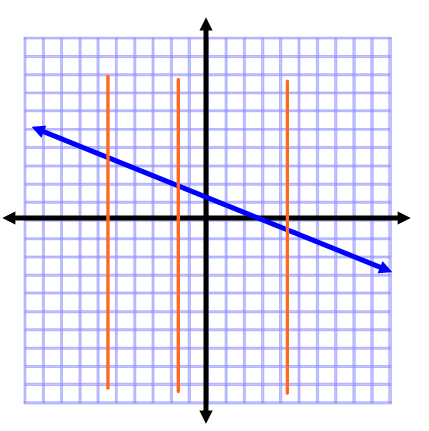 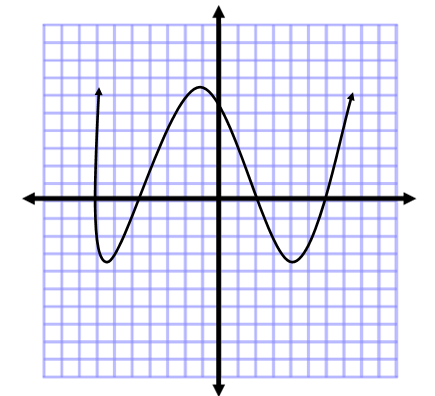 Check Your Understanding
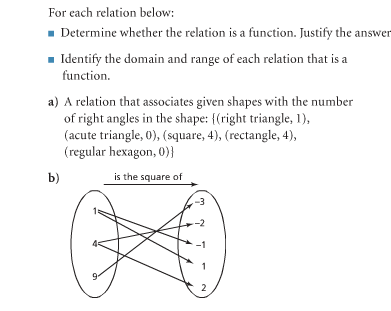 a)







b)
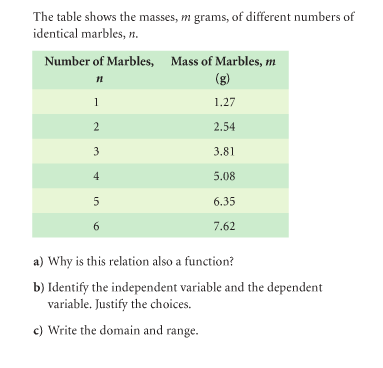 a)



b)




c)
Class work:
Answer CYU # 4-9 on pages 270-271.
Homework
Answer # 7-10 on page 263.
Answer # 14-16, 19-23 on pages 272-273.
References
teachers.henrico.k12.va.us/
sms8thmath.weebly.com/